Secure and Trustworthy Cyberspace (SaTC) ProgramPresentation toNSF/DIMACS Workshop for Aspiring PIs in SaTC
SaTC Program Directors
National Science Foundation

October 15, 2012
Agenda
SaTC Overview
NITRD Cybersecurity Strategic Plan
SaTC Perspectives
Educational proposals
Q&A
2
How NSF Selects Grants
“NSF's task of identifying and funding work at the frontiers of science and engineering is not a "top-down" process. NSF operates from the "bottom up," keeping close track of research around the United States and the world, maintaining constant contact with the research community to identify ever-moving horizons of inquiry, monitoring which areas are most likely to result in spectacular progress and choosing the most promising people to conduct the research.”
http://www.nsf.gov/about/how.jsp
NSF issues very broad solicitations for
U.S. academic institutions, non-profit organizations, companies

NSF enables the growth of scientific communities in areas of national importance
3
Overview of NSF
GEO
Directorate for
Geosciences
OIA
Office of Integrative Activities
BIO
Directorate for Biological Sciences
SBE
Directorate for Social, Behavioral and Economic Sciences
CISE
Directorate for Computer and Information Science and Engineering
OISE
Office of International Science & Engineering
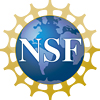 EHR
Directorate for Education and Human Resources
OPP
Office of Polar Programs
MPS
Directorate for Mathematical & Physical Sciences
Eng
Directorate for
Engineering
OCI
Office of  Cyberinfrastructure
Secure and Trustworthy Cyberspace Program (SaTC)
Total budget about $55M (FY12 actual), 
$75M (FY13 President’s request to Congress)
5
[Speaker Notes: The Secure and Trustworthy Cyberspace program, or “SaTC” for short, now includes support from more than just the one directorate of Computer and Information Science and Engineering. The directorate for Social, Behavioral and Economic Sciences has joined this program to support, for example, research in economic and behaviorial incentives. The Office of Cyberinfrastructure has joined to support transition to practice of research results, and the Directorate of Mathematical and Physical Sciences has joined to support the development of mathematical tools and methods in the area of cybersecurity. Today, you will hear from program directors in each of these directorates: Dr. Samuel Weber of CISE, Dr. Peter Muehlberger of SBE, Dr. Kevin Thompson of OCI and Dr. Andrew Pollington of MPS, who will describe this new program.I hope you find this webinar informative, and please do feel free to ask questions after their presentation. I now would like to introduce to you Dr. Samuel Weber of CISE.]
SaTC Goals and Principles
To protect cyber-systems (including host machines, the internet and other cyber-infrastructure) from malicious behavior, while preserving privacy and promoting usability

We recognize that cybersecurity is a multi-dimensional problem, involving both the strength of security technologies and variability of human behavior.
We need the expertise and resources from a wide range of disciplines: e.g., computer scientists, engineers, economists, mathematicians, behavioural scientists
6
[Speaker Notes: To sum up the goals of our program succinctly, we fund research that aims to protect cyber-systems from malicious activity while preserving privacy.  Furthermore, because it is pointless to have a secure system which nobody can operate, we also need to take usability into account.
Our field started with military applications, where the situation was very clear-cut: we were attempting to defend our computer systems against people who were explicitly our enemies and who were explicitly attempting to harm us.  The solutions that we focused on were primarily technological: building computer equivalents of better locks and gates.
The world now is very different and much more nuanced.  Spammers, for instance, usually think of themselves as honest businesspeople who are selling useful products, even as they hire botnets to send us a flood of email.  We find ourselves having to defend our privacy from companies that we are doing business with.  Going to the websites of major reputable companies can result in your computer being attacked by malware.  Even our cars and medical devices have been shown to be vulnerable to cyber-attacks.  It is also clear that simple technological solutions cannot work: we have to consider not only whether end-users can safely use the systems that we build, but whether developers can successfully produce secure software.
What distinguishes our field from most others is that we are attempting to defend our systems from other humans, who are able to intelligently counter our actions.  Physicists don’t have to worry that subatomic particles are trying to deceive them, and traditional reliability engineering concerns itself against random environmental effects, not intelligently targeted actions.  This means that we face a constantly changing field, as malware authors do read and respond to our conference papers.]
SaTC Proposal Advice
Make problem statement clear and relevant to SaTC
SaTC aim: “to protect cyber-systems”
State clearly what proposed work will protect against
Goals and abilities of “attacker”
Technical term: “threat model”
7
[Speaker Notes: Now, we’ve discovered that many proposals do not fare well in the review process because they have a common flaw: not making it clear what the problem they are attempting to solve is.
SaTC’s aim is to protect cyber-systems.  As I’ve already said, in the current world it is not always clear the aims or motivations of the people we are protecting our systems against, or even if said people consider themselves to be our opponents.  This situation makes it even more important, not less, when writing your proposal to clearly state what problem you are attempting to solve.  
Most proposed projects are attempting to defend systems against some threat, and it is important to make it clear what that threat is.  What are the aims, motivations and abilities of the people behind the threat?  Are you defending against a nation-state, or against asocial teenagers?  Are you being attacked by people attempting to transfer money from your bank account, or to use your machine to send spam from?  The traditional term for this is the “threat model”, which is somewhat misleading since threat models are typically informal.  The idea is that your proposed work can only be evaluated in relationship to the threats that you are considering.  Making this clear to the reviewers is important.]
SaTC Perspective Goals
Cybersecurity cannot be fully addressed by only technical approaches
SaTC emphasizes different approaches and research communities by introducing perspectives
Trustworthy Computing Systems (TC-S)
Social, Behavioral & Economic (SBE)
Transition to Practice (TtoP)
Cybersecurity Education
Each proposal must address at least one perspective
8
[Speaker Notes: As I said earlier, past history has shown us that we cannot consider cybersecurity as simply a technical  problem with technical solutions.  Instead, we also have to consider human behaviour, both individually and socially, and take into account how research will impact and be impacted by practice.
Therefore, we have decided to make these aspects explicit, by defining three perspectives: Trustworthy Computing Systems, Social Behavioral & Economic, and Transition to Practice.  A proposal to our program must belong to at least one of these perspectives, but may involve all three.  By doing this, we don’t, by any means, want to discourage proposals that target one particular perspective.  Instead, we want to encourage researchers whose work crosses traditional disciplinary boundaries to engage with researchers with different backgrounds and expertise, and thereby enlarge and enrich the cybersecurity community.]
Limit of 3 proposals per PI per year, 
2 from Small/Med/Frontier; 1 from EDU
9
[Speaker Notes: SaTC has three categories of awards: Small, Medium, and Frontiers.  Those of you who are familiar with Trustworthy Computing Program, or the CISE Core solicitations are probably wondering what happened to the Larges.  The answer is simple: we’ve decided to super-size them.  In the CISE directorate, Large awards have a limit of 3 million dollars, and we’ve replaced them with “Frontiers”, or “Extra-Larges” which go up to 10 million dollars.  In other words, you can now propose projects that are more than three times the size of a Large.
Smalls and Mediums remain the same, with Small awards having a limit of three years and a half million dollars, and Mediums up to 4 years and 12 hundred thousand dollars.
As usual, a researcher is not allowed to be a PI or co-PI of more than two SaTC proposals per financial year.]
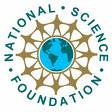 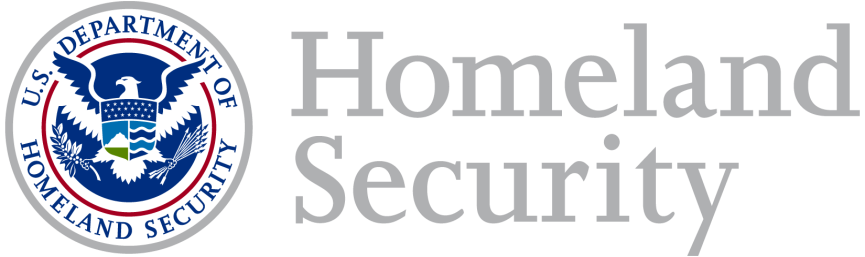 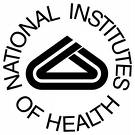 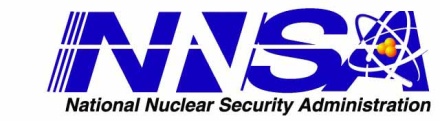 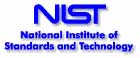 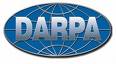 Federal Cybersecurity Research and Development Program: Strategic Plan
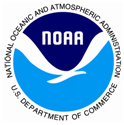 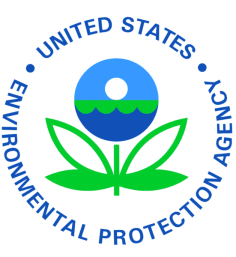 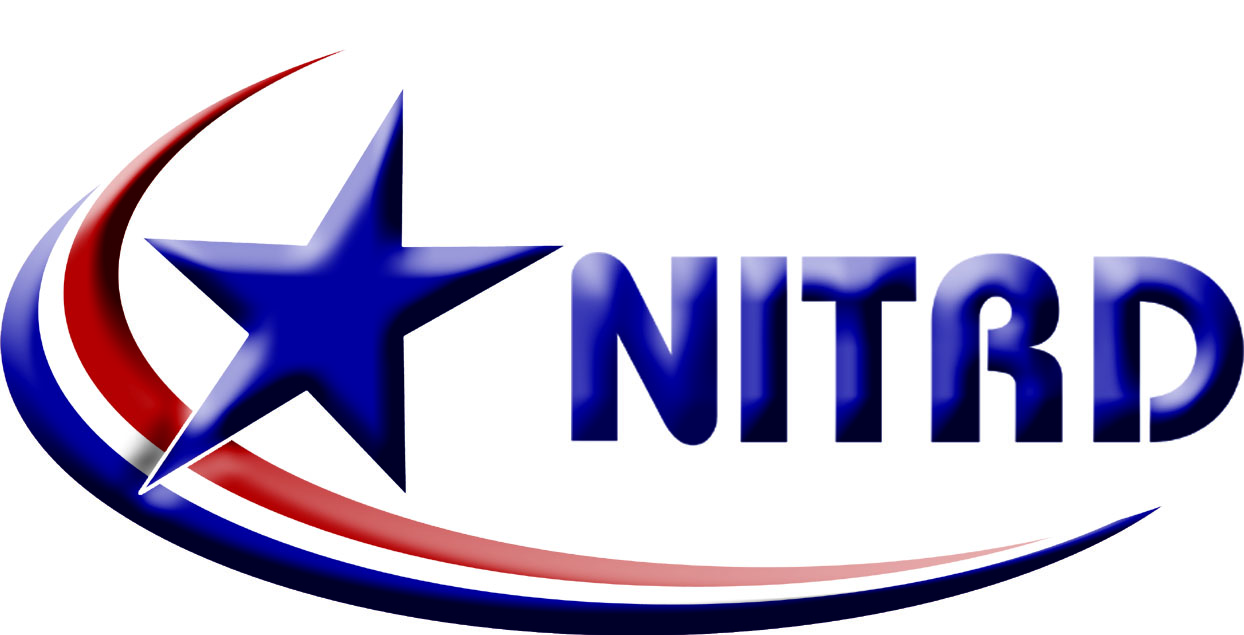 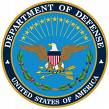 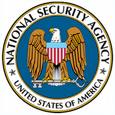 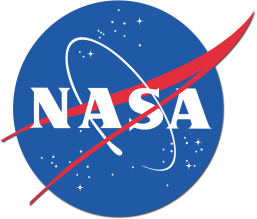 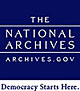 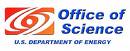 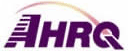 NITRD Program
Purpose
The primary mechanism by which the U.S. Government coordinates its unclassified Networking and IT R&D (NITRD) investments
Support NIT-related policy making in the White House Office of Science and Technology Policy (OSTP)
Scope
Approximately $4B/year across 14 agencies, seven program areas
Cyber Security and Information Assurance (CSIA)
Human Computer Interaction and Information Management (HCI&IM)
High Confidence Software and Systems (HCSS)
High End Computing (HEC)
Large Scale Networking (LSN)
Software Design and Productivity (SDP)
Social, Economic, and Workforce Implications of IT and IT Workforce Development (SEW)
11
Federal Cybersecurity R&D Strategic Thrusts
Inducing Change
Developing Scientific Foundations
Accelerating Transition to Practice
Maximizing Research Impact
12
R&D Coordination Through Themes/Thrusts
Strategic plan is NOT
List of hard problems
A complete description of cybersecurity research
A list of magic words that will get your proposal funded
An equally weighted list of NSF research objectives
Strategic plan aims to
Be shared vision of desired end state across federal agencies
Incentivize a new way of operating / doing business
Established through robust community discussion of what matters
Recognizes that independent thinking is vital to good research
13
Research Themes
Designed-in Security
Developing and evolving secure software systems



Cyber Economic Incentives
Providing incentives to good security
Tailored Trustworthy Spaces 
Supporting context specific trust decisions


Moving Target
Providing resilience through agility
14
14
Tailored Trustworthy Spaces
In the physical world, we operate in many spaces with many characteristics
Home, school, workplace, shopping mall, doctor’s office, bank, theatre
Different behaviors and controls are appropriate in different spaces 
Yet we tend to treat the cyber world as a homogenous, undifferentiated space
TTS: a flexible, distributed trust environment that can support functional, policy, and trustworthiness requirements arising from a wide spectrum of activities in the face of an evolving range of threats
15
TTS Paradigm
Users can select/create different environments for different activities satisfying variety of operating capabilities
Confidentiality, anonymity, data and system integrity, provenance, availability, performance 
Users can negotiate with others to create new environments with mutually agreed characteristics and lifetimes
Must be able to base trust decisions on verifiable assertions
16
Moving Target
Controlled change across multiple system dimensions to:
Increase uncertainty and apparent complexity for attackers, reduce their windows of opportunity, and increase their costs in time and effort
Increase resiliency and fault tolerance within a system
17
Moving Target Paradigm
All systems are compromised; perfect security is unattainable 
Objective is to continue safe operation in a compromised environment, to have systems that are defensible, rather than perfectly secure
Shift burden of processing onto attackers
18
Cyber Economics & Incentives
A focus on what impacts cyber economics and what incentives can be provided to enable ubiquitous security:
New theories and models of investments, markets, and the social dimensions of cyber economics
Data, data, and more data with measurement and analysis based on that data
Improved SW development models and support for “personal data ownership”
19
CEI Paradigm
Promotion of science-based understanding of markets, decision-making and investment motivation
Security deployment decisions based on knowledge, metrics, and proper motivations
Promote the role of economics as part of that understanding
Creation of environments where deployment of security technology is balanced
Incentives to engage in socially responsible behavior
Deterrence for those who participate in criminal and malicious behavior
20
Designed-in Security
Designing and developing SW systems that are resistant to attacks
Generating assurance artifacts to attest to the system’s capabilities to withstand attacks
21
Designed-in Security Paradigm
Require verifiable assurance about system’s attack-resistance to be natively part of the SW design, development, and evolution lifecycle
Enable reasoning about a diversity of quality attributes (security, safety, reliability, etc.) and the required assurance evidence
Stimulate further developments in methods and tools for detecting flaws in SW
22
Federal Cybersecurity R&D Strategic Thrusts
Inducing Change
Developing Scientific Foundations
Accelerating Transition to Practice
Maximizing Research Impact
23
Developing Scientific Foundations
A strategic research priority on the science of security to
Organize the knowledge in the field of security
Investigate universal concepts that are predictive and transcend specific systems, attacks, and defenses
Resulting in a cohesive understanding of underlying principles to enable investigations that impact large-scale systems
Enable development of hypotheses subject to experimental validation 
Support high-risk explorations needed to establish such a scientific basis
Form public-private partnerships of government agencies, universities, and industry
24
Security Science   Today 				                                 Future
Mature Crypto Science
Adversary Models
Work Factor Metrics
Tempest, Physical Eng’g, etc.
Formal Analysis Technology
Correctness Techniques/Tools
Protocol Verification
Efficient State Space Analysis
Ad Hoc Cyber Engineering
Informal principles
Rudimentary Adversary Models
Process oriented Metrics
Fragmented SoS Community
Mature Cyber Security Science
Formal Cyber Adversary Models
Cyber Security Metrics
Design & Implementation Support
Objective Evaluation Techniques
Rigorous Toolset
Repeatable
Trust Engineering Methodology
Construction/Composition Tools
Principled Design
Formal Discipline
Coordinated SoS Community
Persistent, Self sustaining
Collaborative Structures (VO, Interest Grps)
25
Accelerating Transition to Practice
Concerted effort to get results of federally funded research into broad use
Integrated demos
Conferences and workshops
“Matchmaking” efforts
Among Agencies
Between research and product
Potential funding for last mile
26
Maximizing Research Impact
Goals
Maximize cybersecurity R&D impact to support and enable advancements in national priorities

Examples of Supported National Priorities
Big Data
Health IT
Smart Grid
Financial Services
National Strategy for Trusted Identities in Cyberspace (NSTIC)
National Initiative for Cybersecurity Education (NICE)
27
Summary
Coordinated effort among government agencies
Focus on game-changing themes
Encourages research collaborations based on tangible topics and desired future capabilities
NOT magic words that will get your proposal funded
Encouragement to do research which will enhance national objectives
28